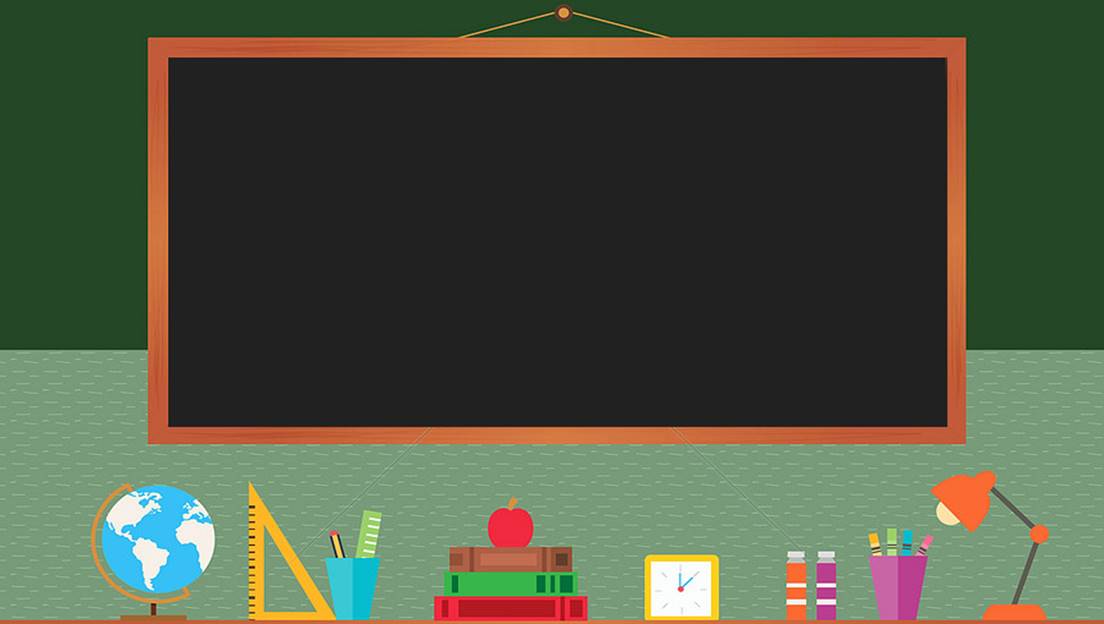 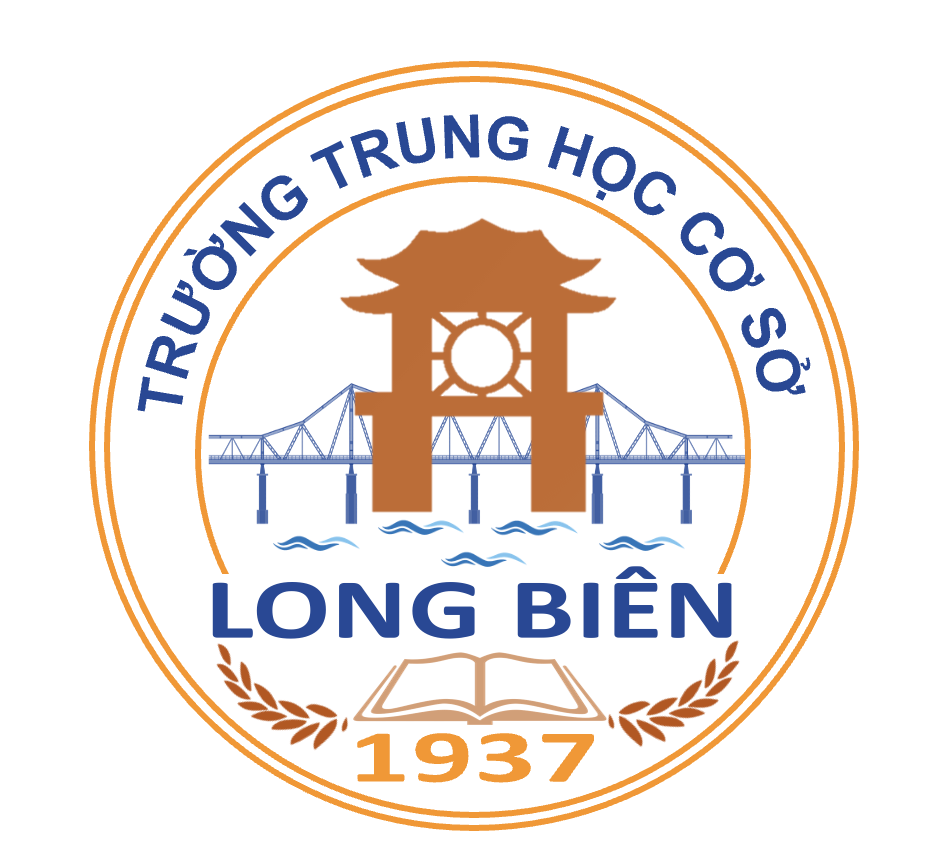 TRƯỜNG THCS LONG BIÊN
BÀI GIẢNG ĐIỆN TỬ MÔN NGỮ VĂN 7

BÀI 5. VĂN BẢN THÔNG TIN
GV: TRẦN THÚY AN
TỔ XÃ HỘI
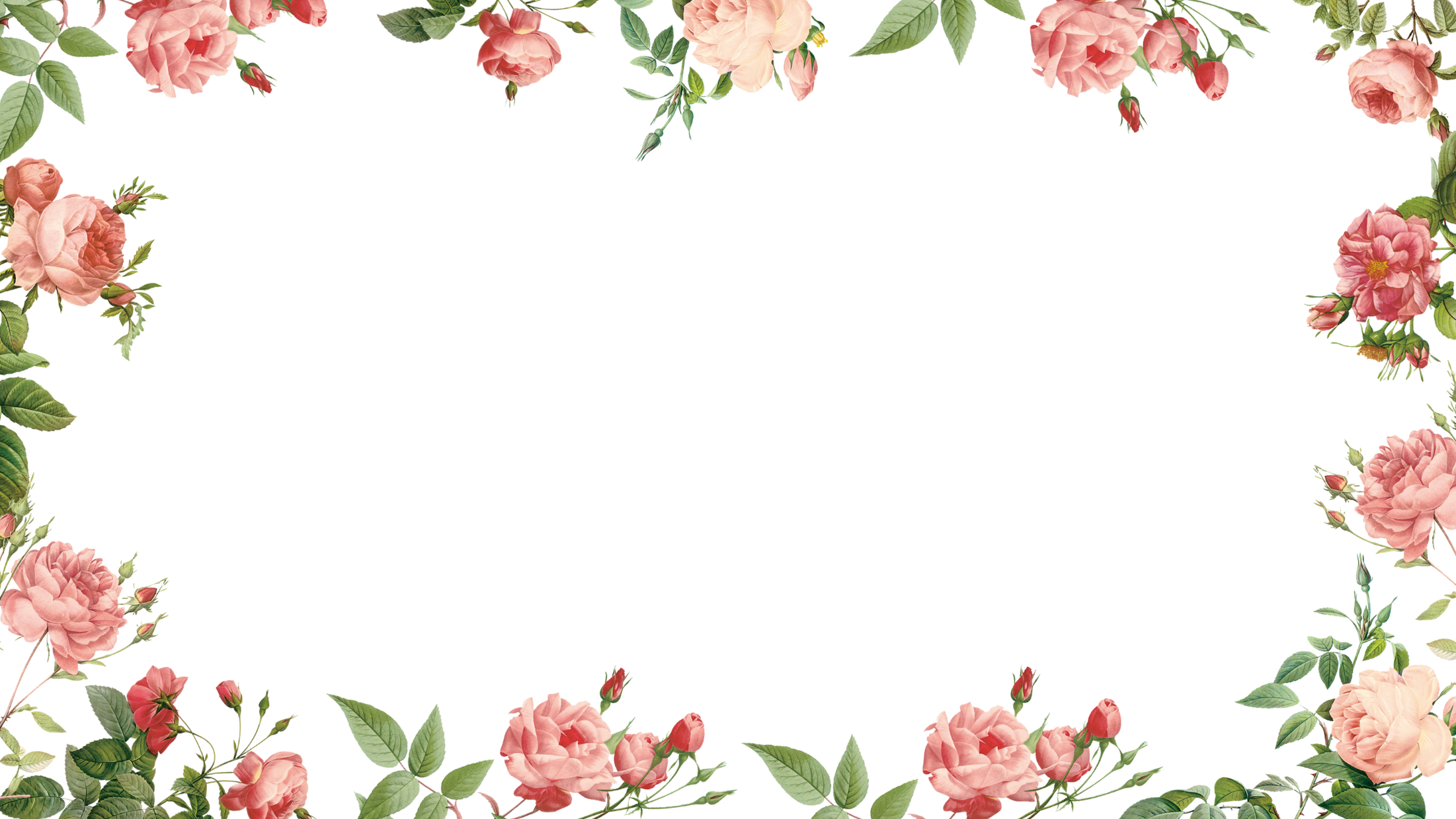 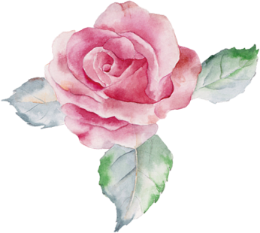 Tiết 71:
Nói và nghe:
Giải thích quy tắc, luật lệ 
của một hoạt động hay trò chơi
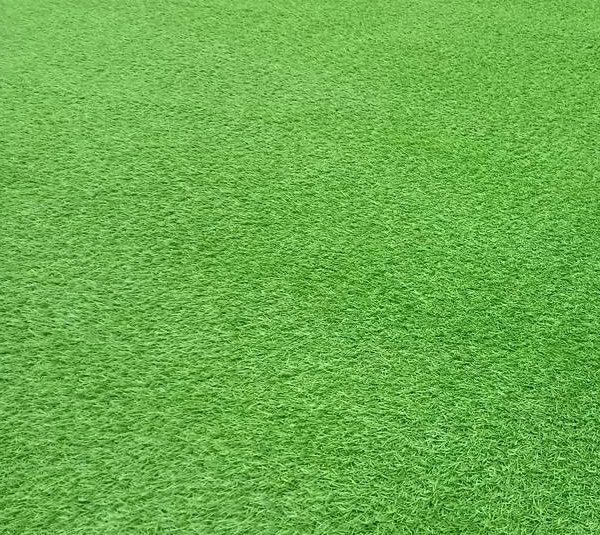 VIDEO: 
TRÒ CHƠI PHÁO ĐẤT
Đoạn video giới thiệu nội dung gì ? 
Qua đoạn video, em hiểu biết gì về nét sinh hoạt văn hóa tinh thần độc đáo này ?
LUYỆN NÓI:
GIỚI THIỆU VỀ TRÒ CHƠI DÂN GIAN Ở ĐỊA PHƯƠNG EM.
TRƯỚC KHI NÓI
1. Chuẩn bị nội dung 
- Xác định mục đích nói và người nghe.
- Khi nói phải bám sát mục đích (nội dung) nói và đối tượng nghe để bài nói không đi chệch hướng.
LUYỆN NÓI THEO NHÓM
TRÌNH BÀY NÓI
- Yêu cầu nói:
+ Nói đúng mục đích:  giới thiệu quy tắc, luật lệ trò chơi.
+ Nội dung nói có mở đầu, có kết thúc hợp lí.
+ Nói to, rõ ràng, truyền cảm.
+ Điệu bộ, cử chỉ, nét mặt, ánh mắt… phù hợp.
TRAO ĐỔI VỀ BÀI NÓI
LUYỆN TẬPGiới thiệu về trò chơi bịt mắt bắt dê.+ Giới thiệu về trò chơi bịt mắt bắt dê.+ Giới thiệu về các quy tắc, luật chơi: địa điểm chơi, số lượng người chơi, luật chơi.+ Nêu giá trị, ý nghĩa của trò chơi.
VỀ NHÀ:
Hãy giới thiệu về một hoạt động trong lễ hội Đền Hùng: nấu cơm thi, thi giã bánh giầy, thi gói bánh chưng,…(có thể làm video lồng tiếng).